Building an Effective Homeless Response System
Coordinated Assessment SystemDocumentation of Priority Status
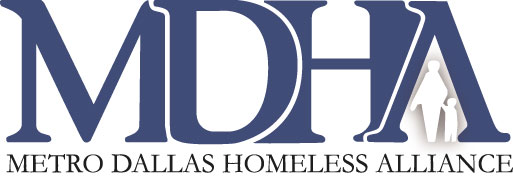 Starting with Why
My Why.

Persons should not have to suffer in homelessness when there are solutions at hand
ENDING HOMELESSNESS
TRIAGE &CRISIS SERVICES
[Speaker Notes: When emergency shelters become transitional housing, bridge housing, the system gets out of alignment, waiting lists for shelter]
HOUSING FOCUSED CASE MANAGEMENT
[Speaker Notes: This should happen in tandem with crisis and housing access. Get the roof first if possible]
HOUSING PRIORITIZATION & NAVIGATION
Where we are today
Uniform Assessment Tool (questionnaire) including VI-SPDAT vulnerability assessment tool for individuals and families that is incorporated into the MDHA Caseworthy HMIS. It generates a Score and Menu of Housing Options based on very basic eligibility criteria
VI SPDAT / SPDAT training by Dr. De Jong on how to administer
Prioritization Policy in place DOPS Matrix V1 (Priority 1 through Priority 8)
Consistency in Assessing Client Needs
ASSESSMENT: 
Uniform Assessment tool needs to bring in more information other than a VI-SPDAT/SPDAT score and basic eligibility to determine the best housing intervention. The tool is universally and uniformly applied for continuity of measure of severity of service needs.
The CoC has adopted basic policies and procedures for prioritization of  permanent supportive housing resources considering  homeless experience, severity of services needs  SEE PRIORITIZATION DOPS MATRIX
Assessments should be primarily conducted by unsheltered outreach and emergency shelters services and agencies and must be in the HMIS
Documentation Priority and Eligibility BEFORE Assigning Housing
ACCESS and ASSIGNMENT: 
Assessment processes will include documentation and verifications of homeless status, length of homelessness, disability of severity of service needs prior to housing assignment or being placed on a wait list There will be ONE centralized, dynamic housing priority list for PSH, (subsequent policies in 2016 will determine priority for RRH, TH)
Severity of Services needs should also include referral to other community supports especially when housing is not yet available
Chronic Homeless
KEY FINDING
Goals for Housing Chronically Homeless
Verified, document/application ready Chronic Homeless will be placed into housing before others with less severe needs until we reach at least 85% utilization of PSH. Current rate was just under 72%.
Housing utilization of CoC funded programs will be improved. Current rate is 78%
Documentation of Priority Status – DOPS     WHY?
Assure the most expensive resources are target to persons with the longest lengths of stay in homelessness and with the 
They are documented appropriately and consistently and  eligible before assigned housing
HUD monitor – proof.  CoC Program Grantees no repay grant funds.
Dramatically improving the accuracy of the count of persons experiencing chronic homelessness in the HMIS
Ability to use a by-name list to target clients to end chronic homelessness
Demonstrate that the CoC has taken significant steps to improve the system of care, target the vulnerable, and reduce chronic homelessness.
[Speaker Notes: Getting Documents Together was a CONSTANT friction between case managers and agencies. It was a housing barrier that added significant time to housing placement.  No one wanted to take responsibility. SO: we squarely put the responsibility on the agency/case manager that was trying to ACCESS  any housing for the]
Documentation of Priority Status DOPS all in HMIS/CAS system
Documentation of Homeless Status
How long homeless and proof of homelessness within and outside the CoC
Do they meet the definition of Chronically Homeless
Documentation of Disability
What physical, mental health or behavior health conditions exist that are of a persistent nature and preventing a client and Proof of disabling condition
Documentation of  Household Status
Are their children under the age of 18 in the household
Who is the Head of Household? Are THEY chronic?
Documentation of Special Sub Population Status
Are you a veteran, what is the discharge status and are you VA eligible or ineligible 
Youth, HIV AIDS
[Speaker Notes: Getting Documents Together was a CONSTANT friction between case managers and agencies. It was a housing barrier that added significant time to housing placement.  No one wanted to take responsibility. SO: we squarely put the responsibility on the agency/case manager that was trying to ACCESS  any housing for the]
2
1
4
3
6
5
Housing Priority List
Published on BASECAMP from HMIS reports
Requires HMIS security training level to view
Managed by MDHA CAS
Updated every 7-14 days
Ordered by Priority (P1, P2, P3, etc.)

Anticipated that CoC Funded Programs must take folks from this list beginning no later than February 15 but encourage NOW from the first list:
Basecamp.comPriority Housing List
Outreach Workers and Emergency Shelter workers POPULATE the list

Housing Providers take folks OFF the list
Housing Priority List
How do you coordinate housing assignment of  300 + people on a waiting list to a handful of turn over beds each month?
Gatekeeping.  CAS is a centralized function.
When a bed turns over the HOUSING agency fills it from the list
Replaces passive referral system
Steps to Prioritization
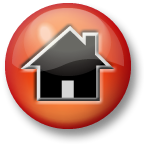 [Speaker Notes: To Do List for remainder of training

Easy 5 step process to get your clients prioritized and housed]
DOPS Tools
Documentation of Homelessness
Documentation of Disability
DOPS request form